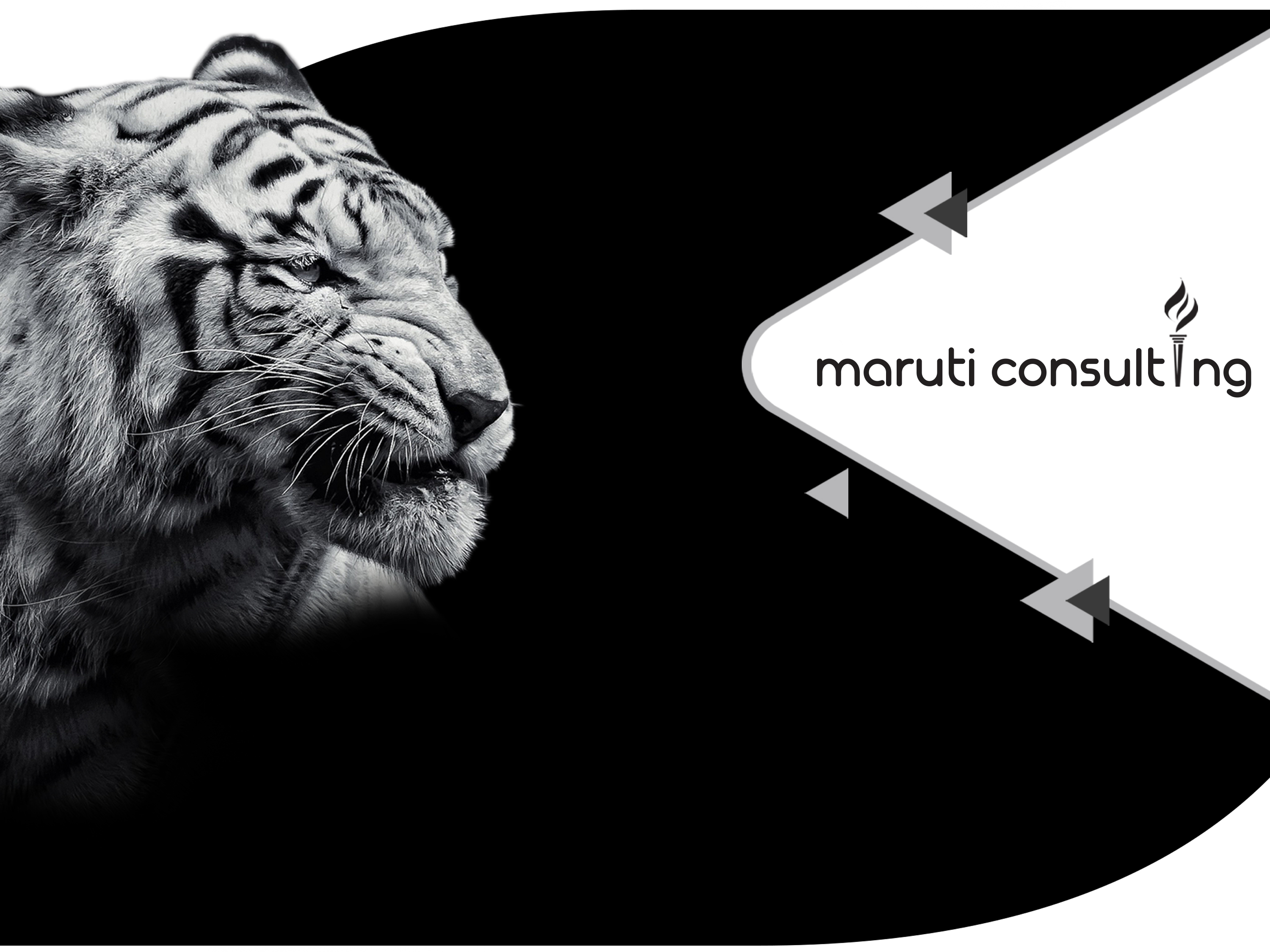 Welcome
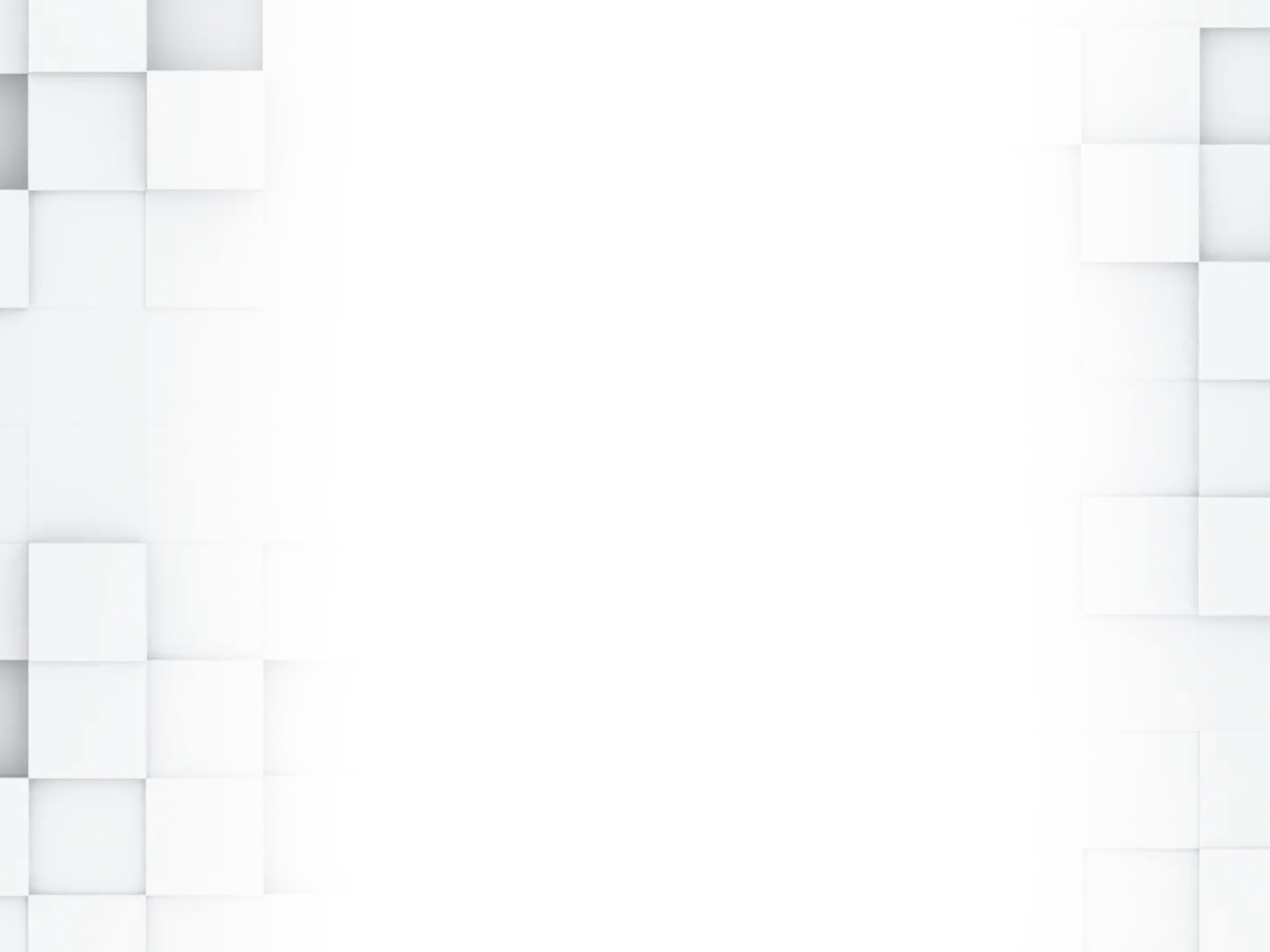 ETHICS:
The Power of No
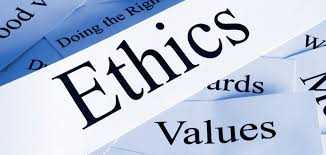 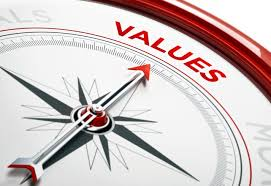 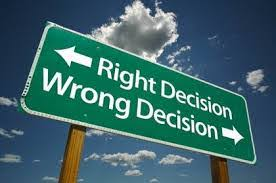 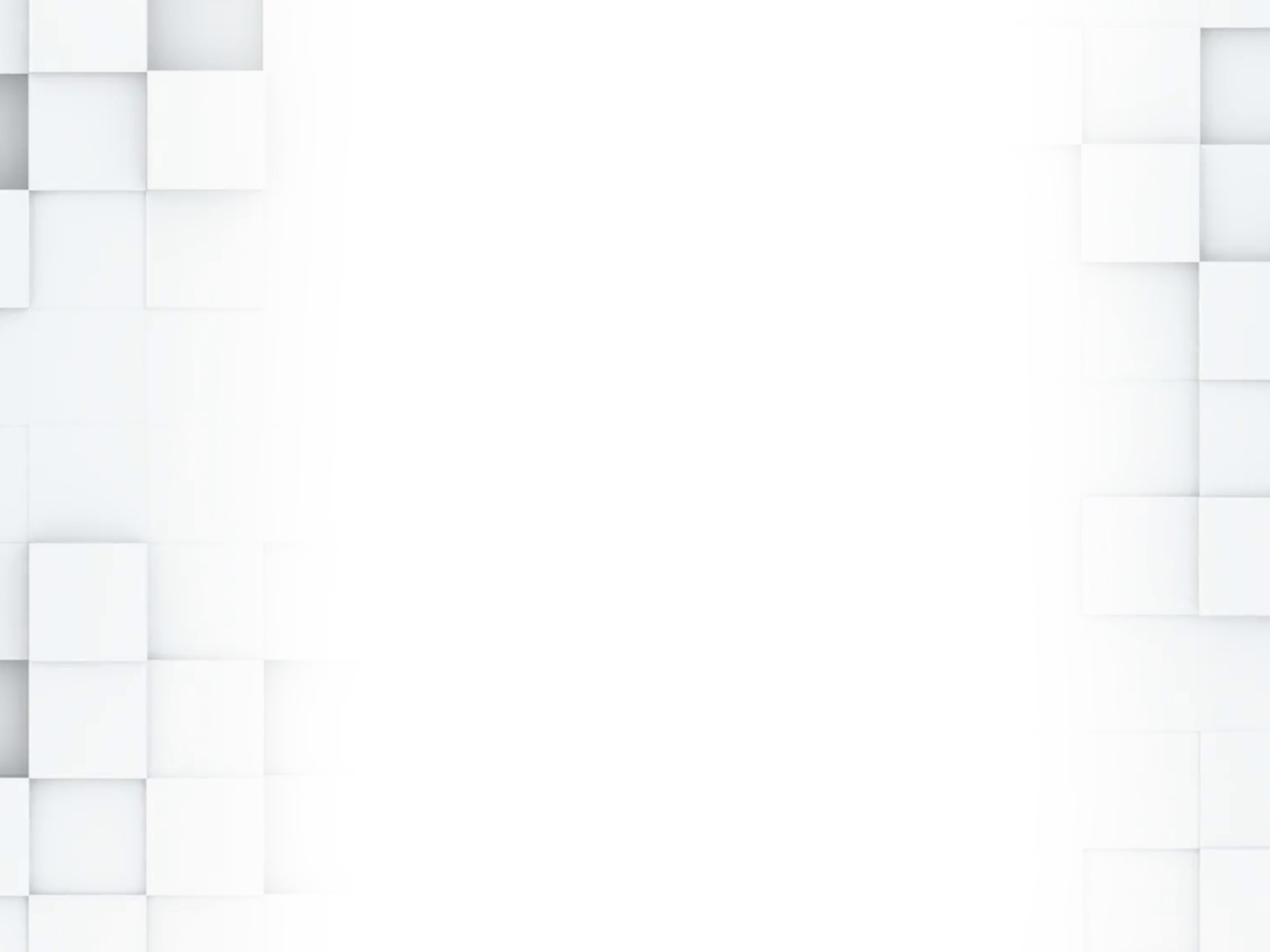 “ The quality of our expectations determines the quality of our actions.”
Andre Godin (1817 – 1888)
French industrialist & social        experimenter
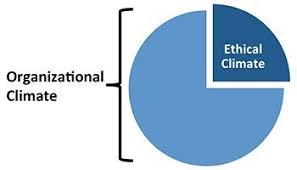 Sources of POWER
Legitimate
Reward 
Expert
Referent
Coercive
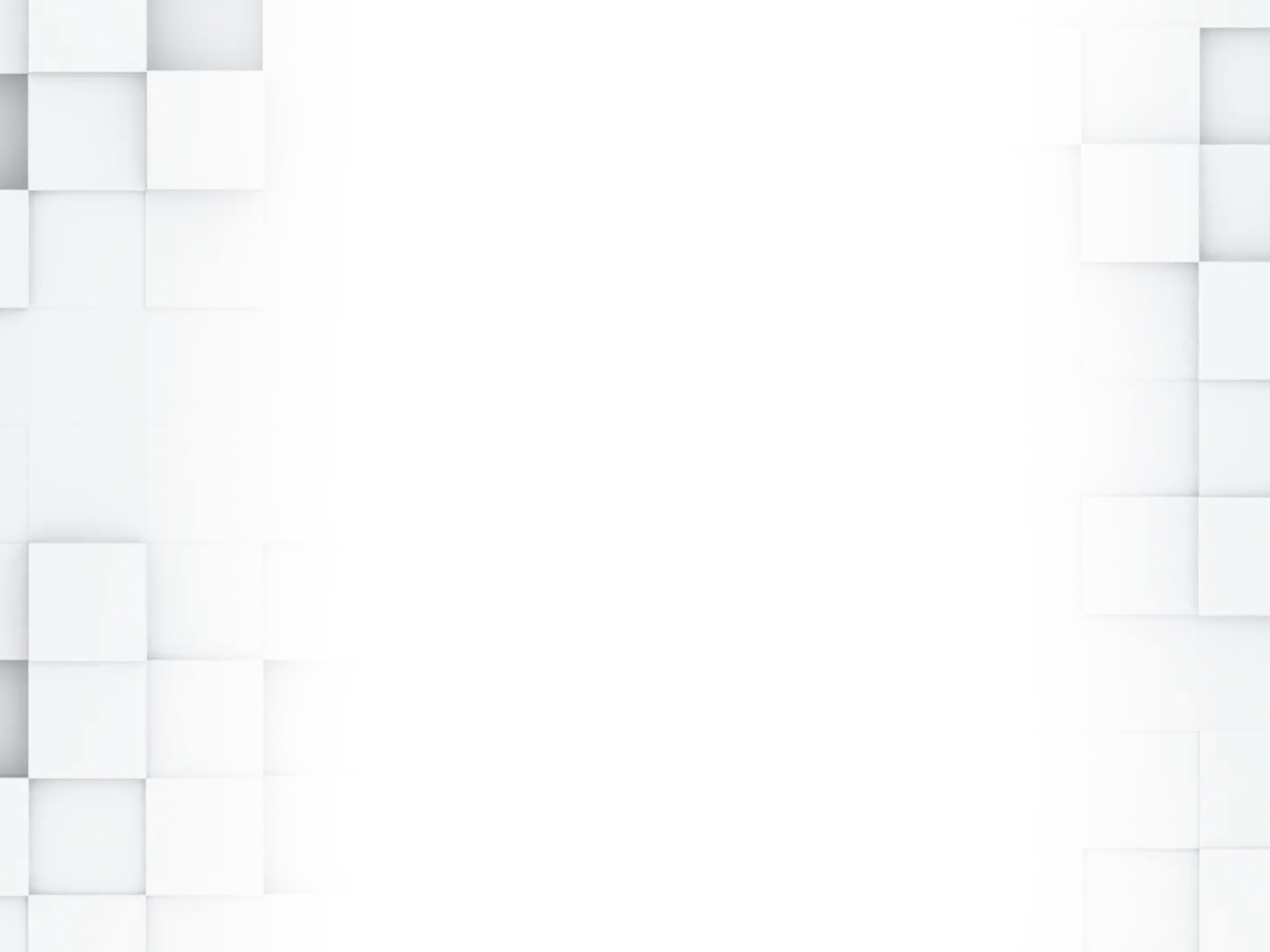 “The misery caused by immoral leaders drives home an important point:
Ethics is at the heart of leadership.”

-Craig E, Johnson
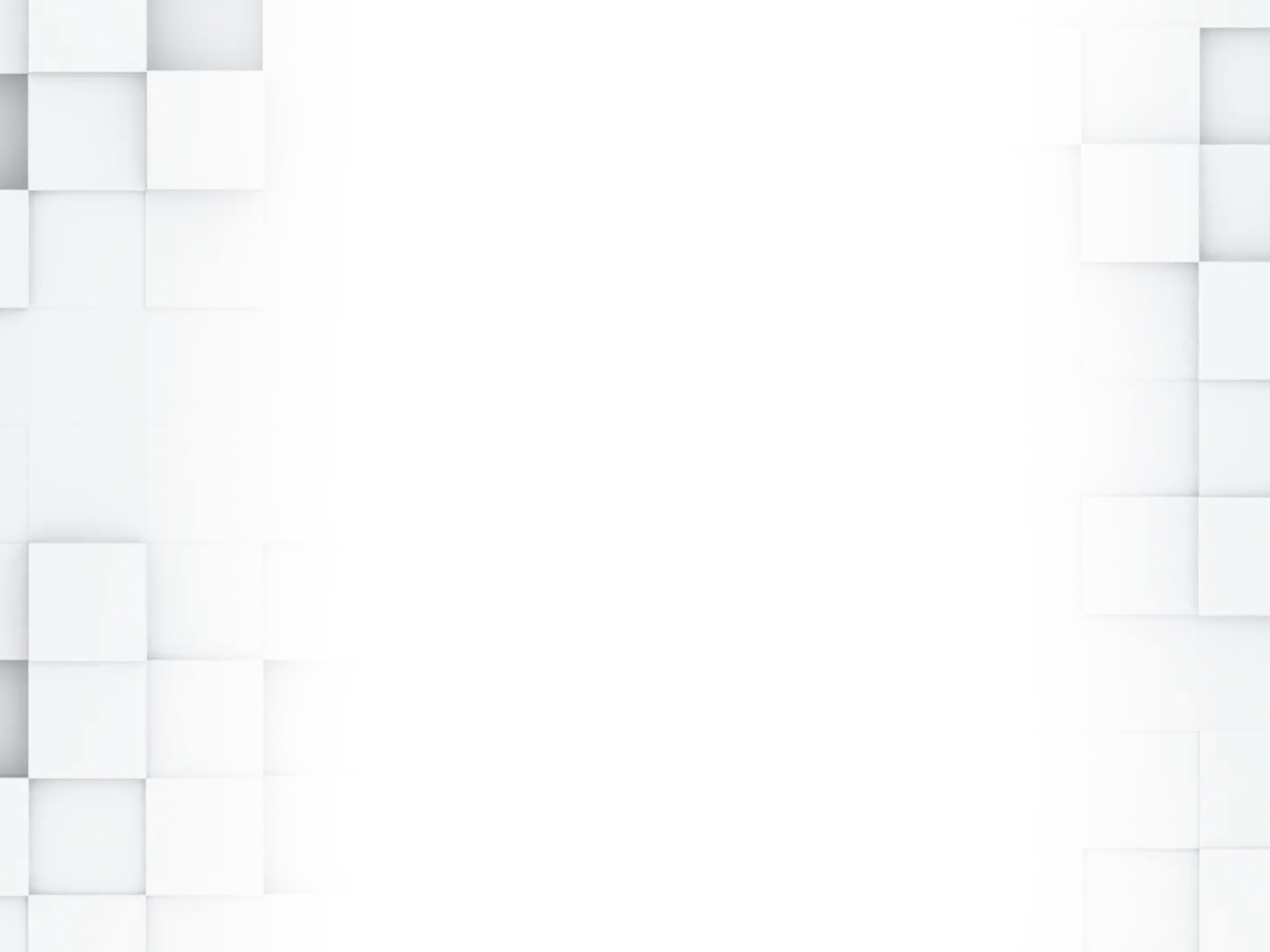 “Try not to become a man of success, but rather try to become a man of value.”
-Albert Einstein
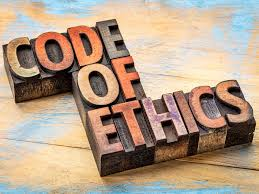 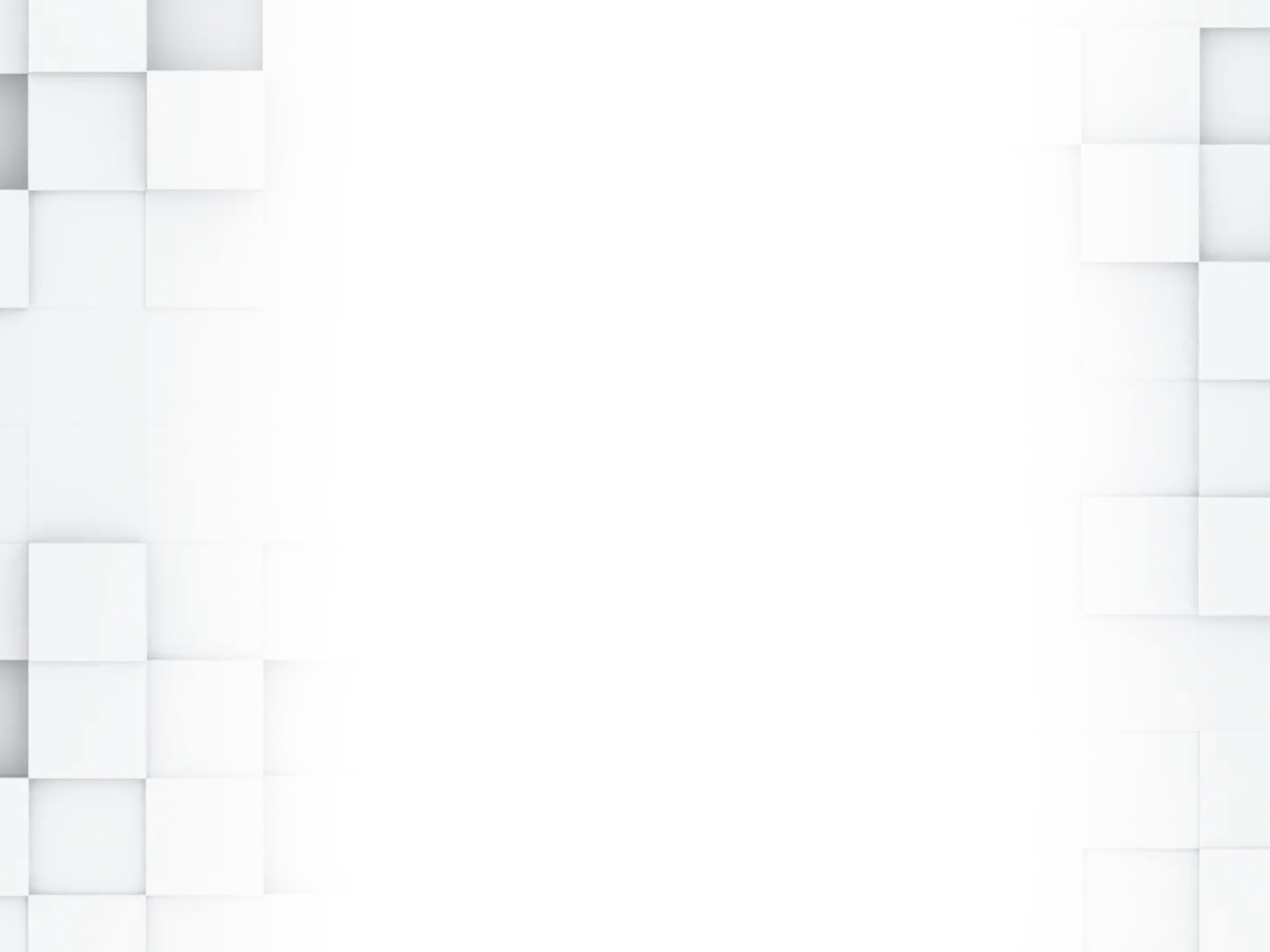 Legal Value of Culture
An entity must 
“…Promote an organizational culture that encourages ethical conduct…”

United States Sentencing Guidelines
Section 8B2,1(a) of the revised guidelines
November 2004
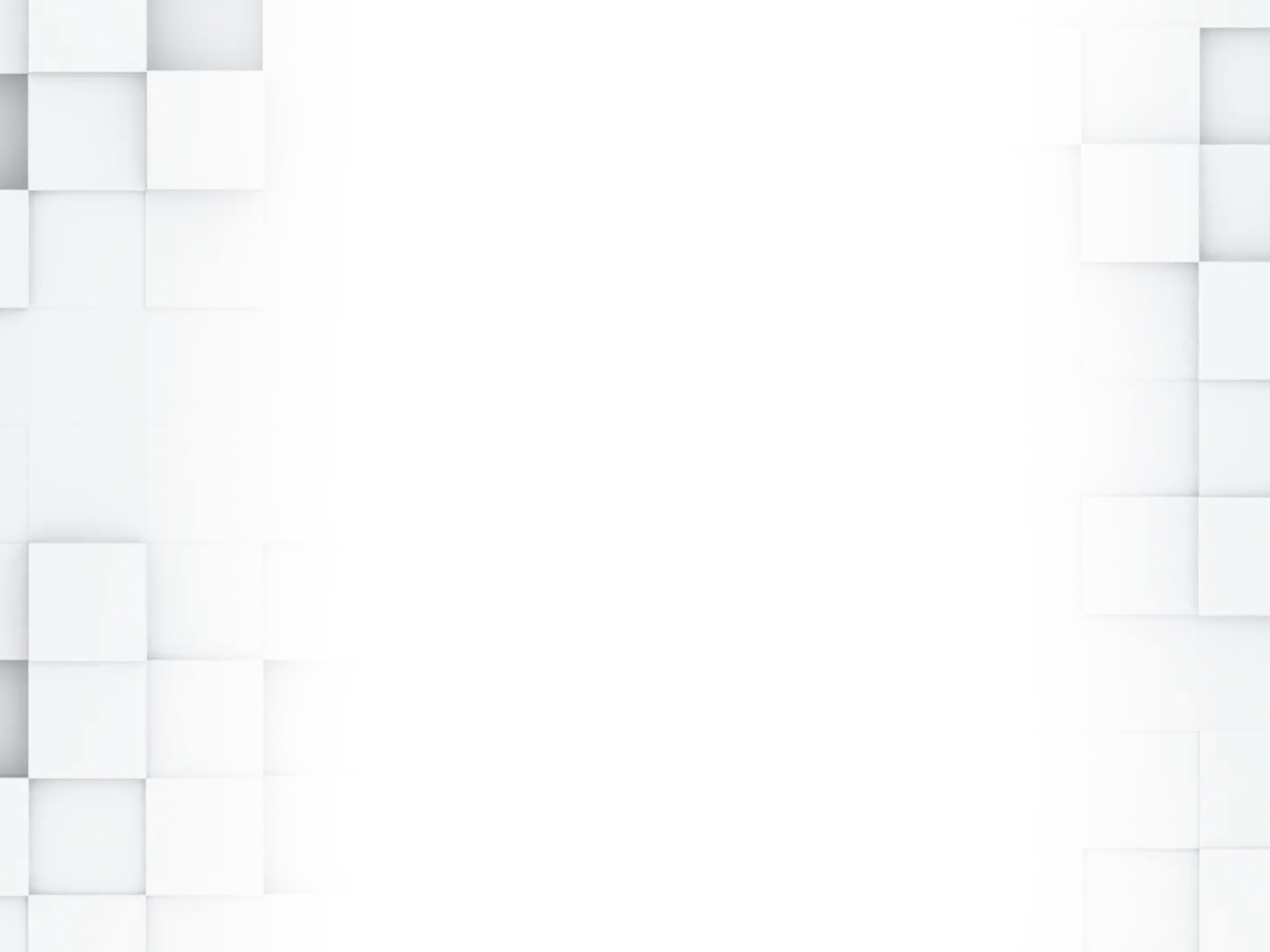 Current State of Ethics
56% of MBA students acknowledged cheating, 54% engineering, 48% education, 45% law school
Professor Donald McCabe, Rutgers

76% of employees in business have observed a high level of illegal/unethical conduct at work in the last 12 months
KPMG Organizational Integrity Survey
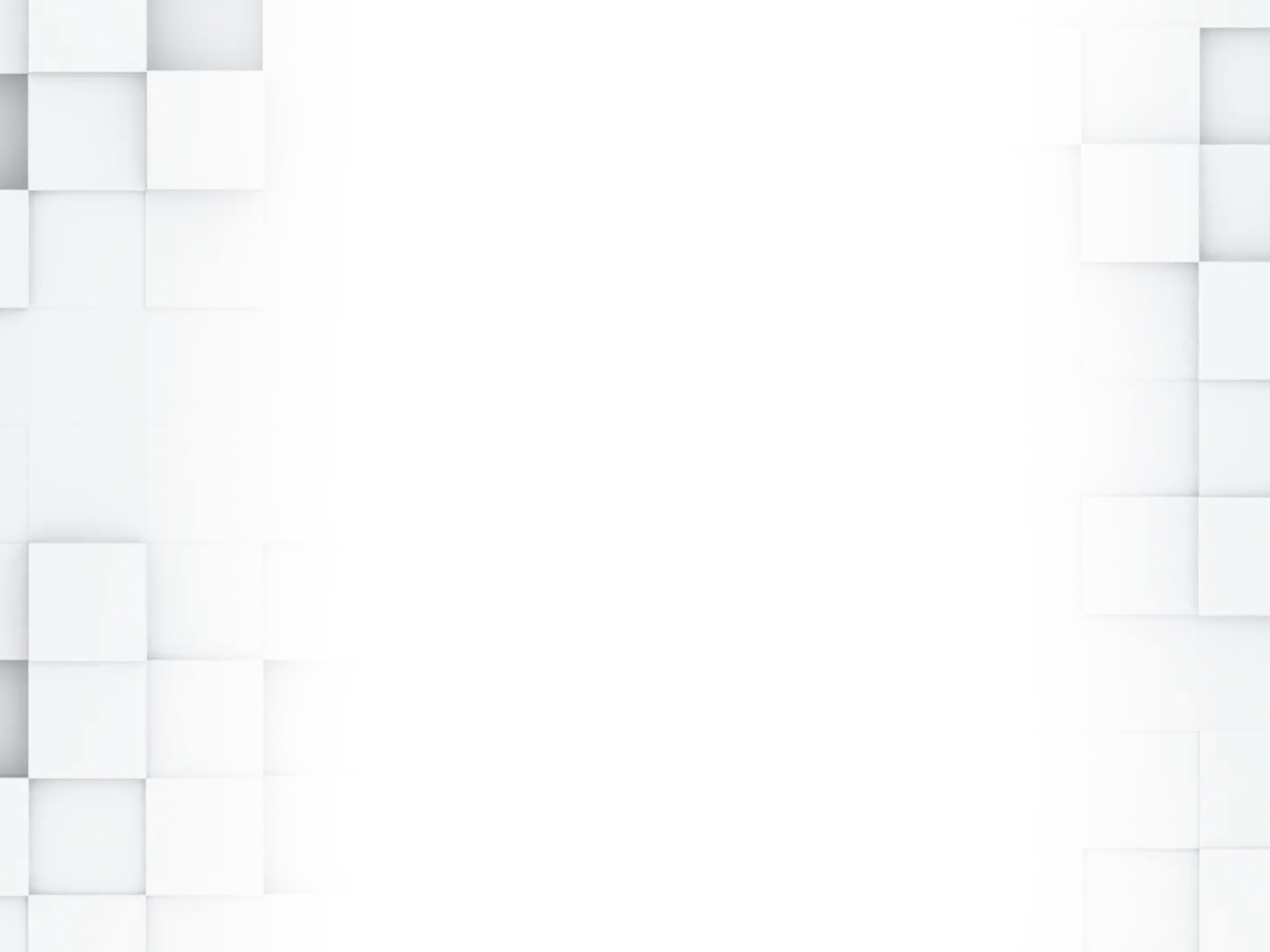 Current State of Ethics
65% employees don’t report violations; 96% feared being accused of not being team players; 81% feared nothing would be done; 68% feared retaliation
Society of Human Resources Managers

High school students: 74% cheated on an exam, 93% lied to parents, 78% lied to teachers, 37% would lie to get a job, 28% took something from a store
Josephson Institute of Ethics
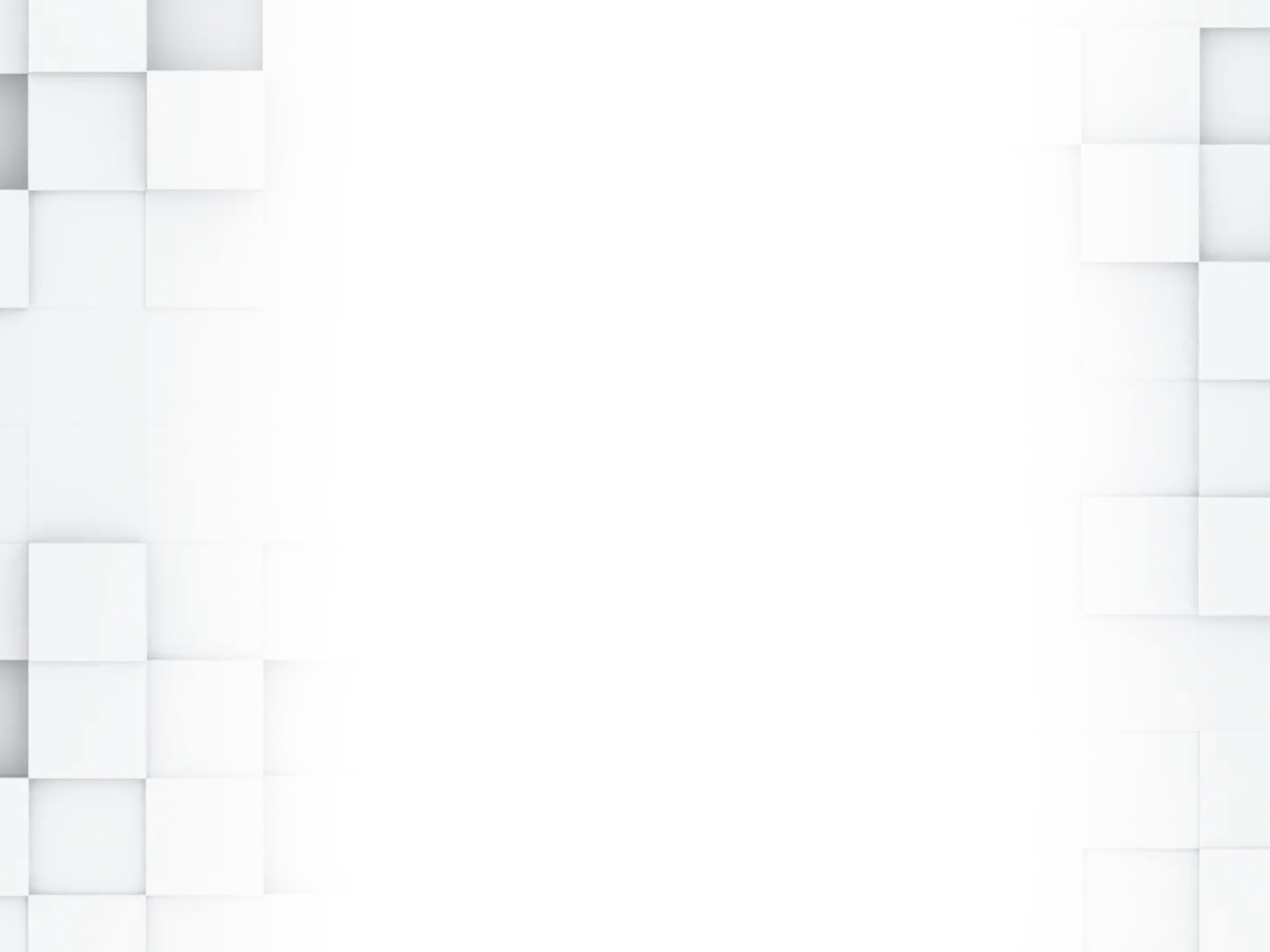 “Truth” eventually becomes public
Technology and the internet
“Three people can keep a secret if two are dead” –Hell’s Angels – Transparency
Bad things will eventually be discovered
Transparency as a practice in ethical culture saves time, money, and reputation
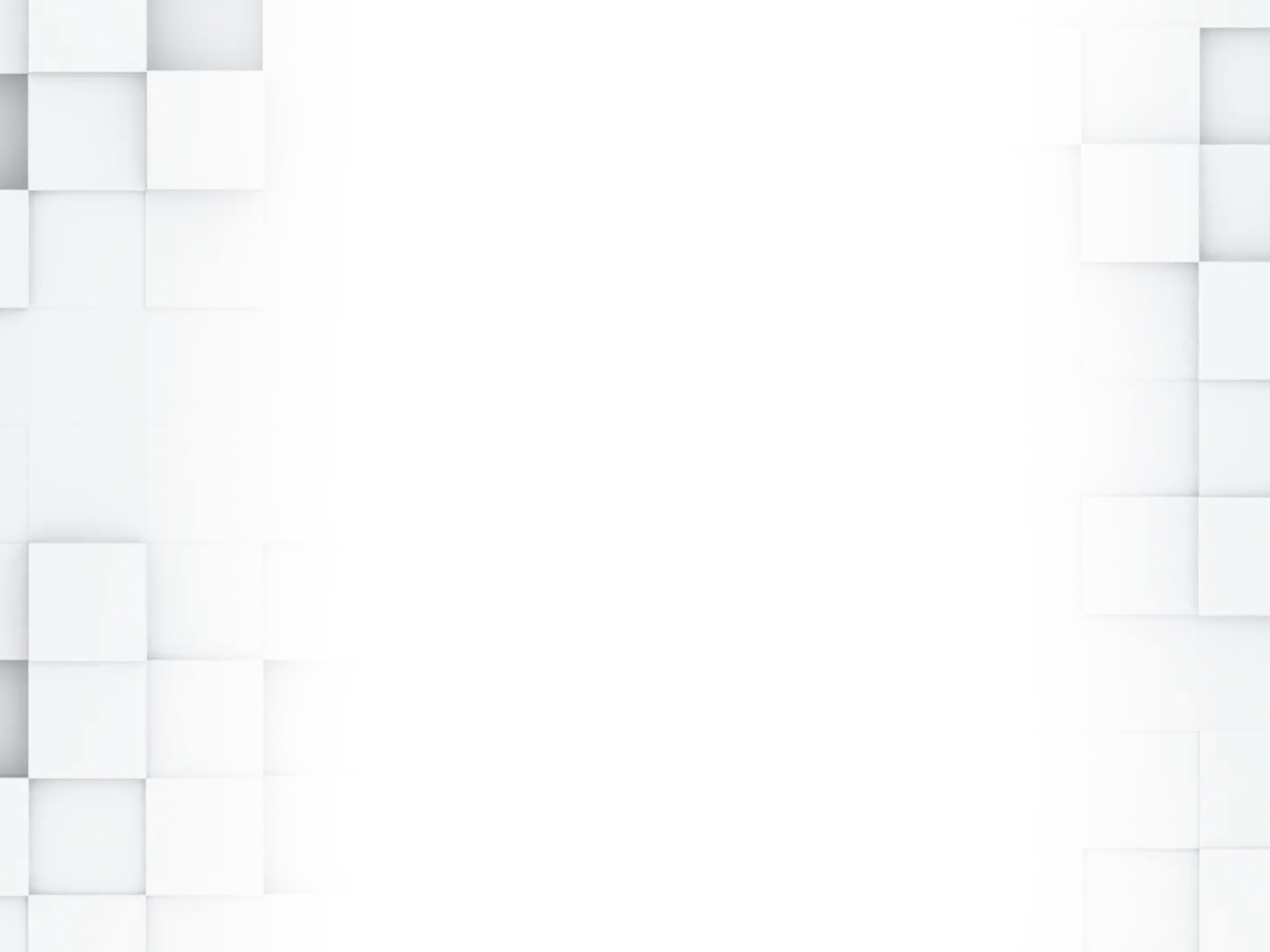 Leadership…Create and Maintain an Ethical Culture
1. active supervision by the Board including asking for reports and holding management accountable

2. senior management must talk ethical, act ethical, and provide resources for programme,

3. front line supervisors – mushy middle – must act and message the values
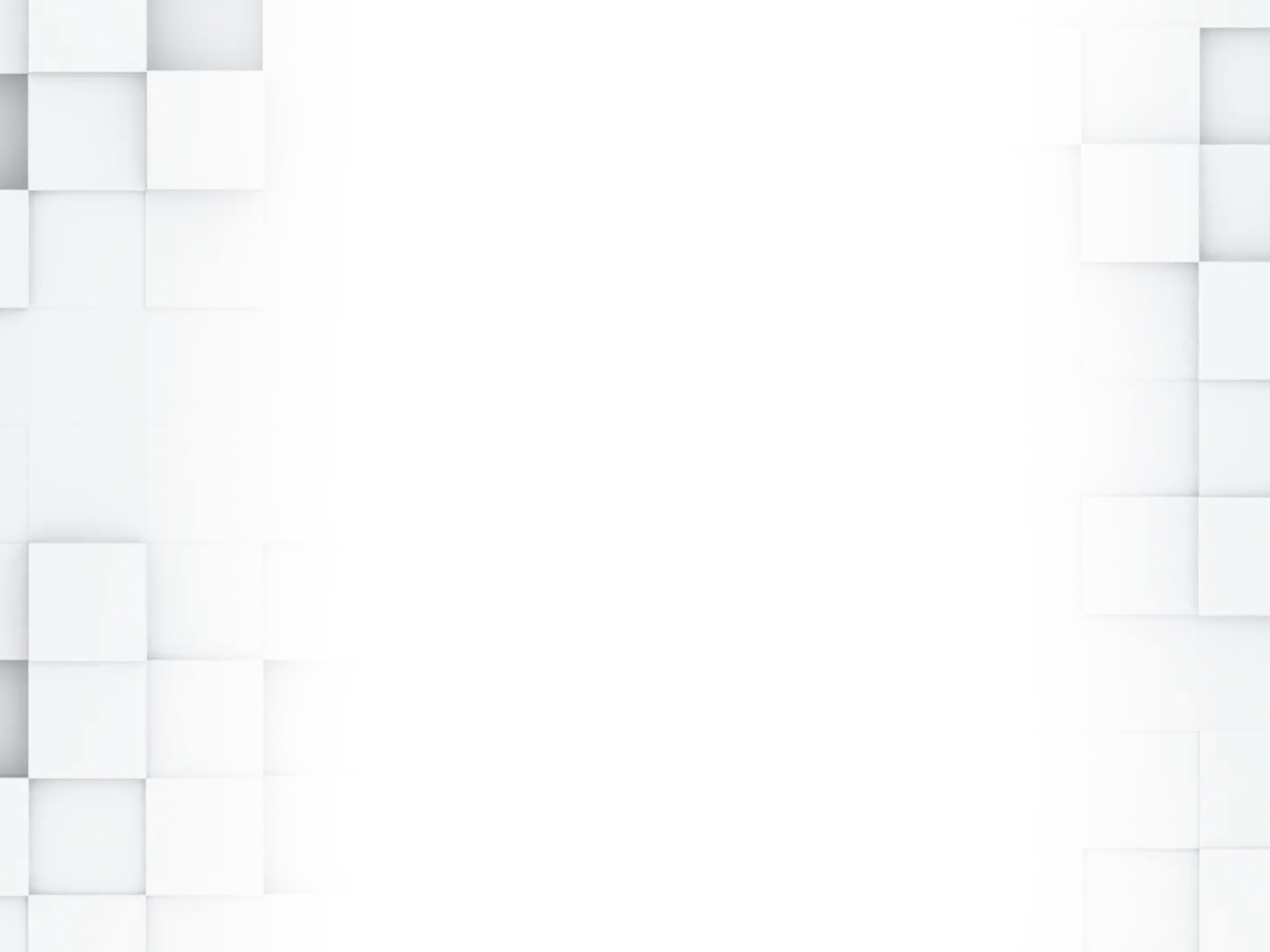 “A person’s individual moral framework is only the third most important factor in deciding what they’ll do. The most important is what does their boss do…..second, they look at their peers…”

Marshall Schminke
Management Ethics: Moral Management of
People and Processes
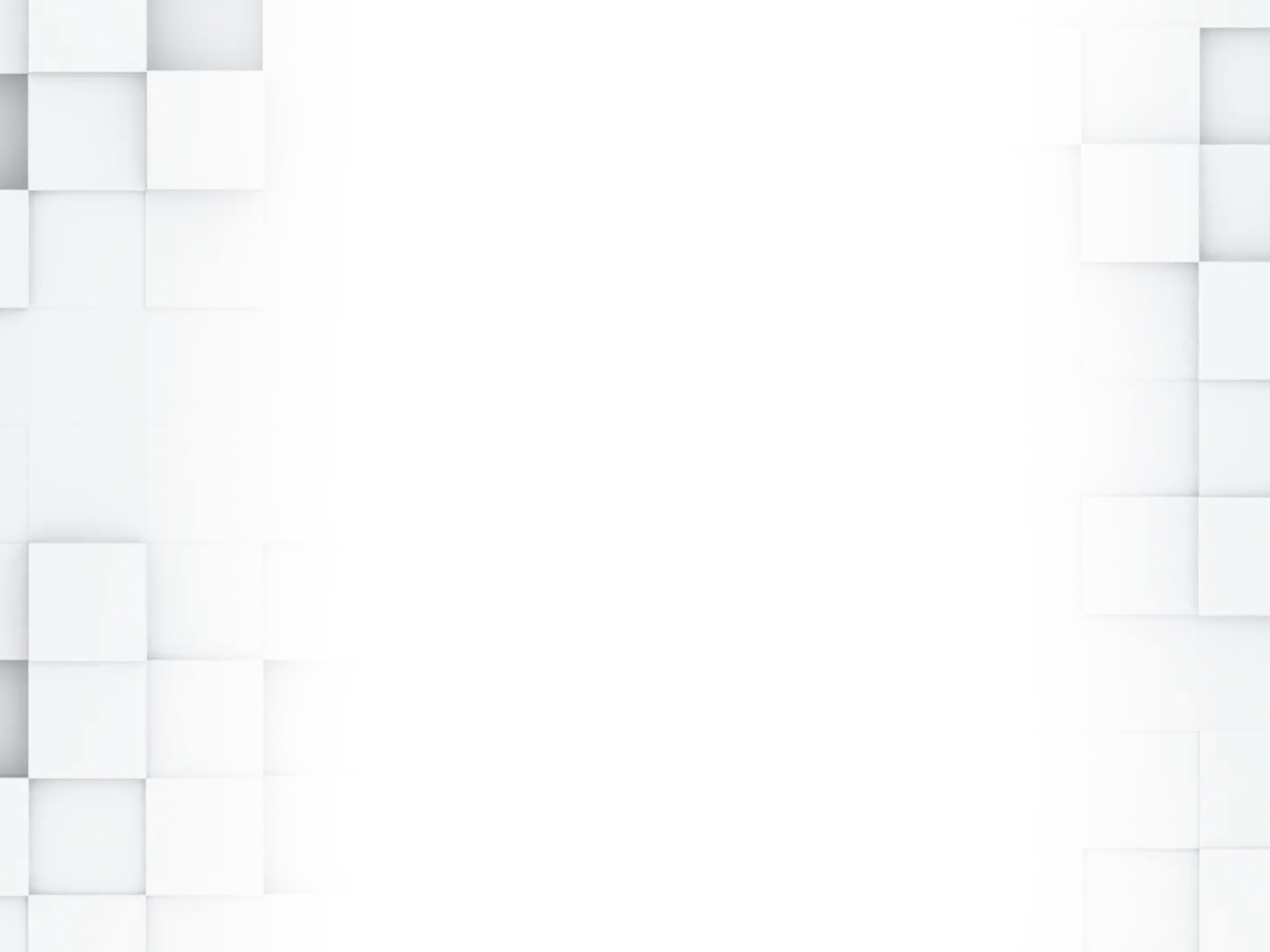 Create and Maintain Culture
Written statement of values – usually in Code, clear, understandable
Constant communication and training on values – training in all appropriate forms, daily messaging in effective forms for the culture, discussions by front line managers, publication of failures and successes as learning tool (Business Ethics Bulletins)
orientation of new employees
special training for front line supervisors
talk about in recruiting and hiring process
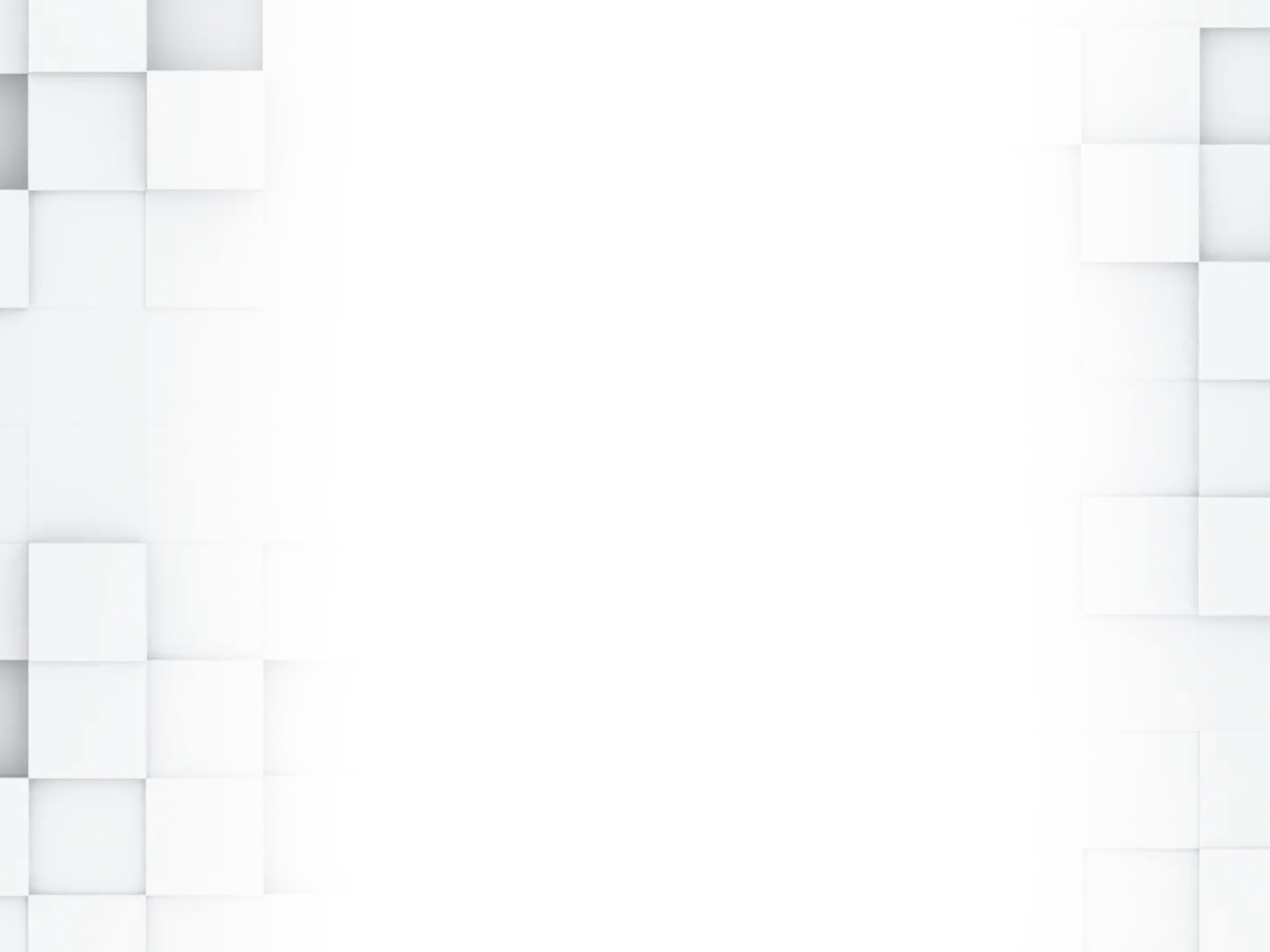 Create and Maintain Culture
Create expectation of reporting issues:
don’t retaliate
clear policy on non-retaliation
publicize various ways to report, i.e. managers, hotline, HR
Front line managers to have discussions about value of reporting
Publicize results of investigations/learnings
Make improvements from failure and publicize that happened because individuals cared to report
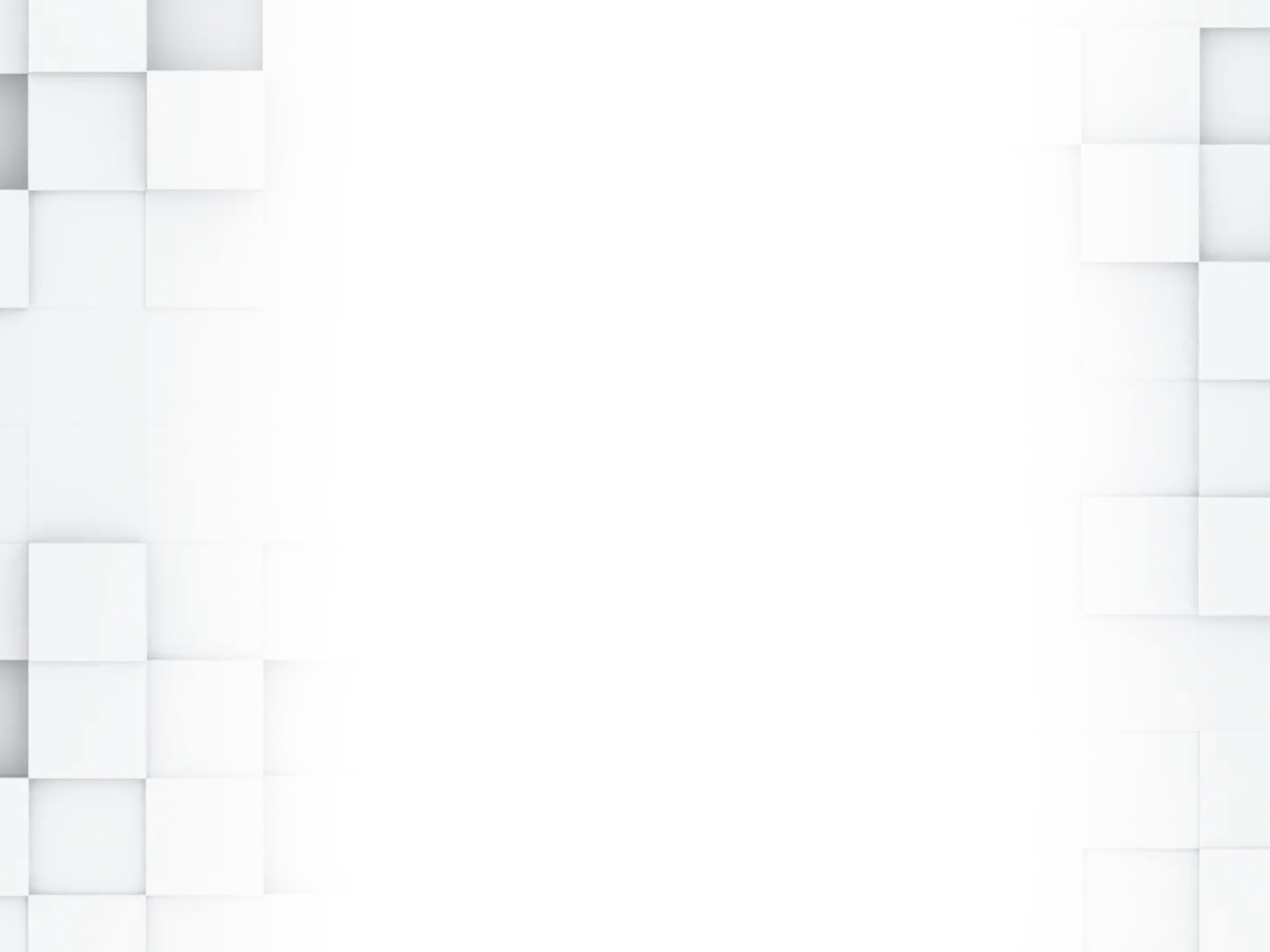 Create and Maintain Culture
Include metrics for values in the personnel evaluation process
Include value requirements/statements in the procurement process with third parties and in processes dealing with customers and all other stakeholders
Hold all levels of employees responsible for maintaining culture by auditing, monitoring, discipline, rewards
Make clear that every activity, even in crisis, must be done within the values of the company
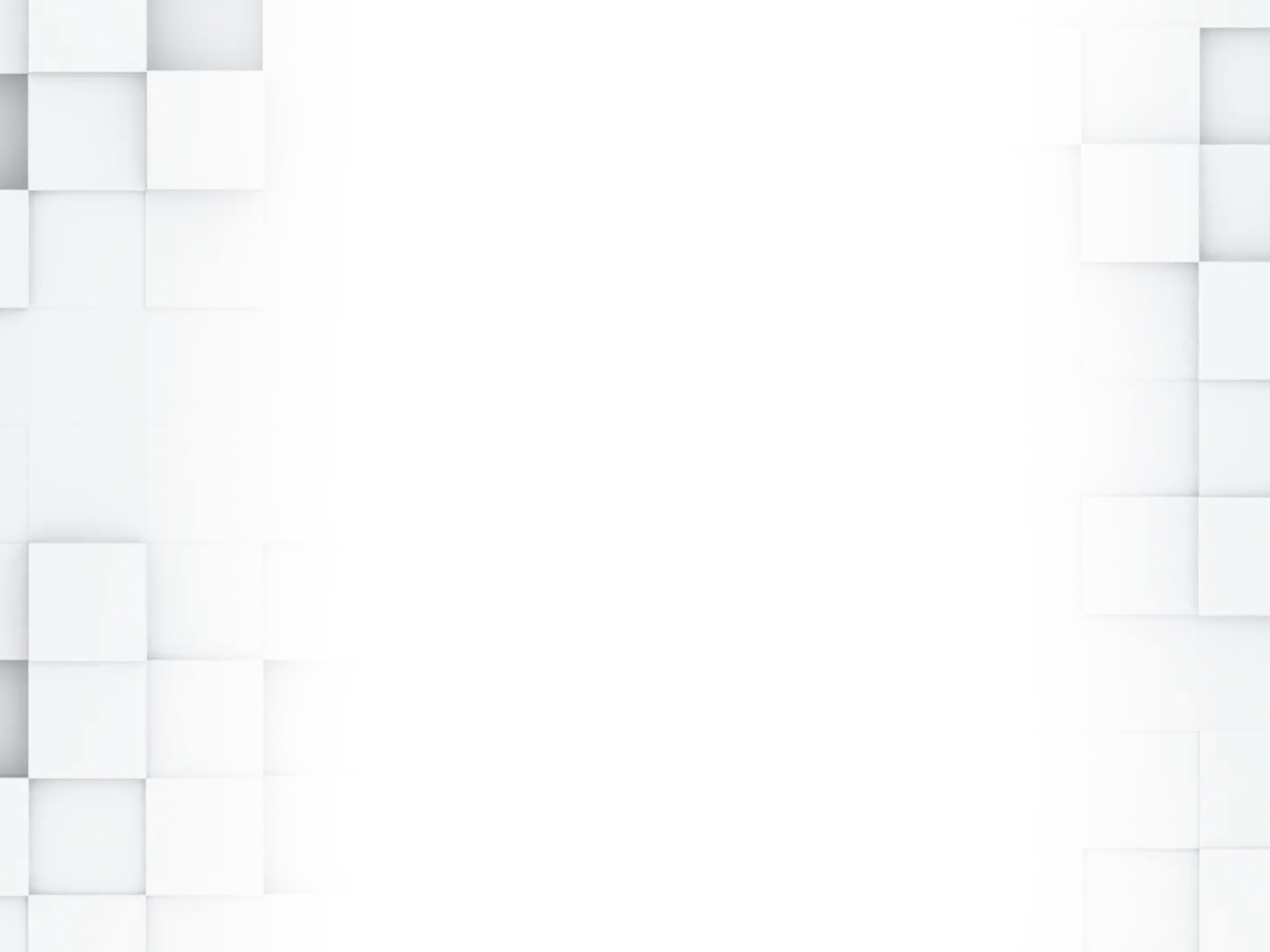 Create and Maintain Culture
Measure and report status of ethical culture- risk assessments, surveys, focus groups, hotline reports, questions raised
Make maintaining the ethical culture a part of every job description – responsibility to report, to be educated on risks in job, no retaliation, etc.
No tolerance for disrespectful treatment of anyone – make clear what that means in your culture
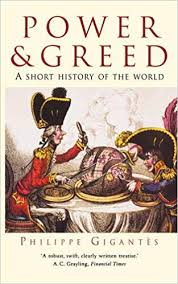 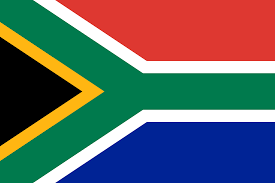 The Power of NO!
Saying no is a realization 

of the limits of 

POWER
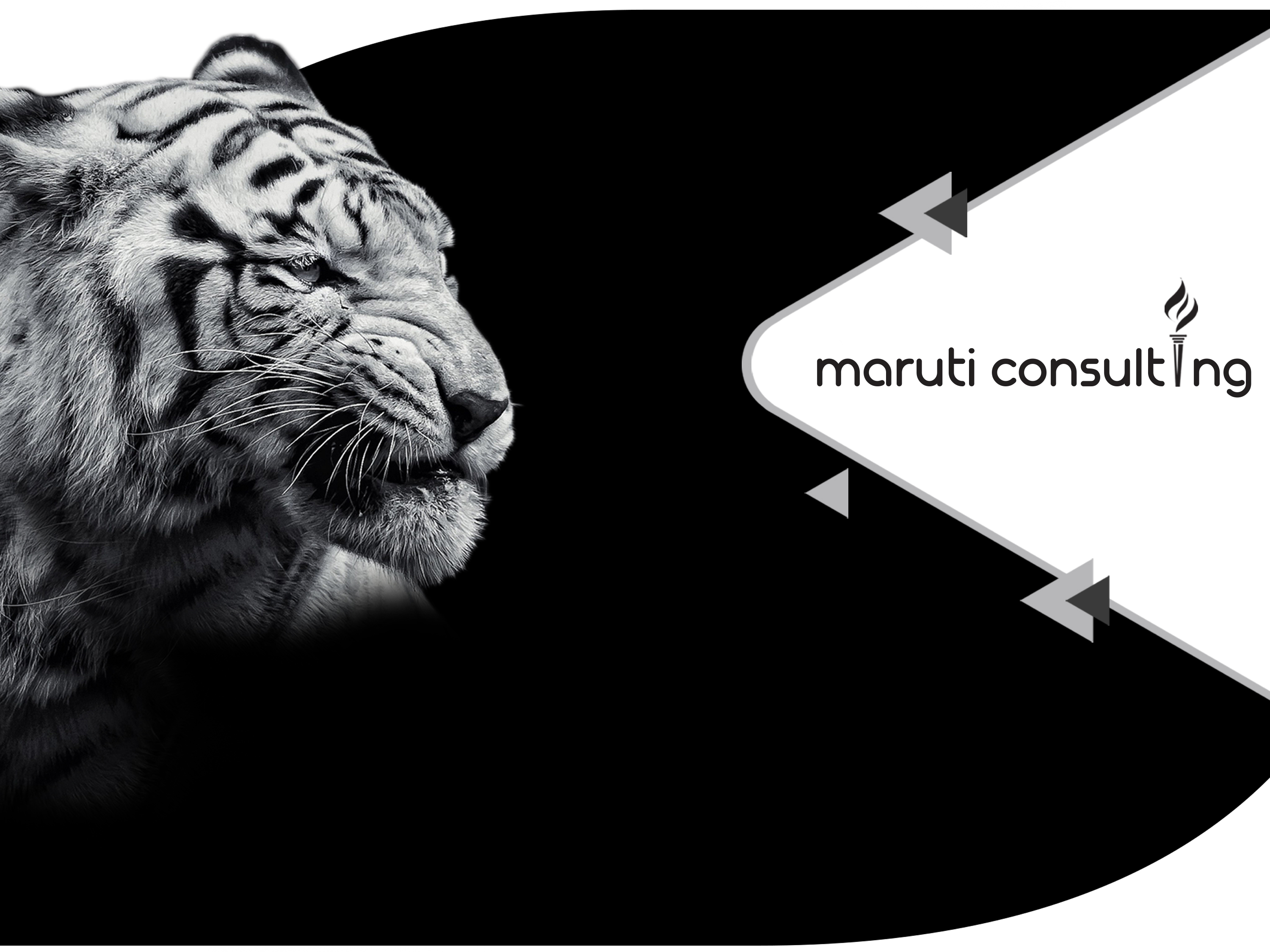 Thank You